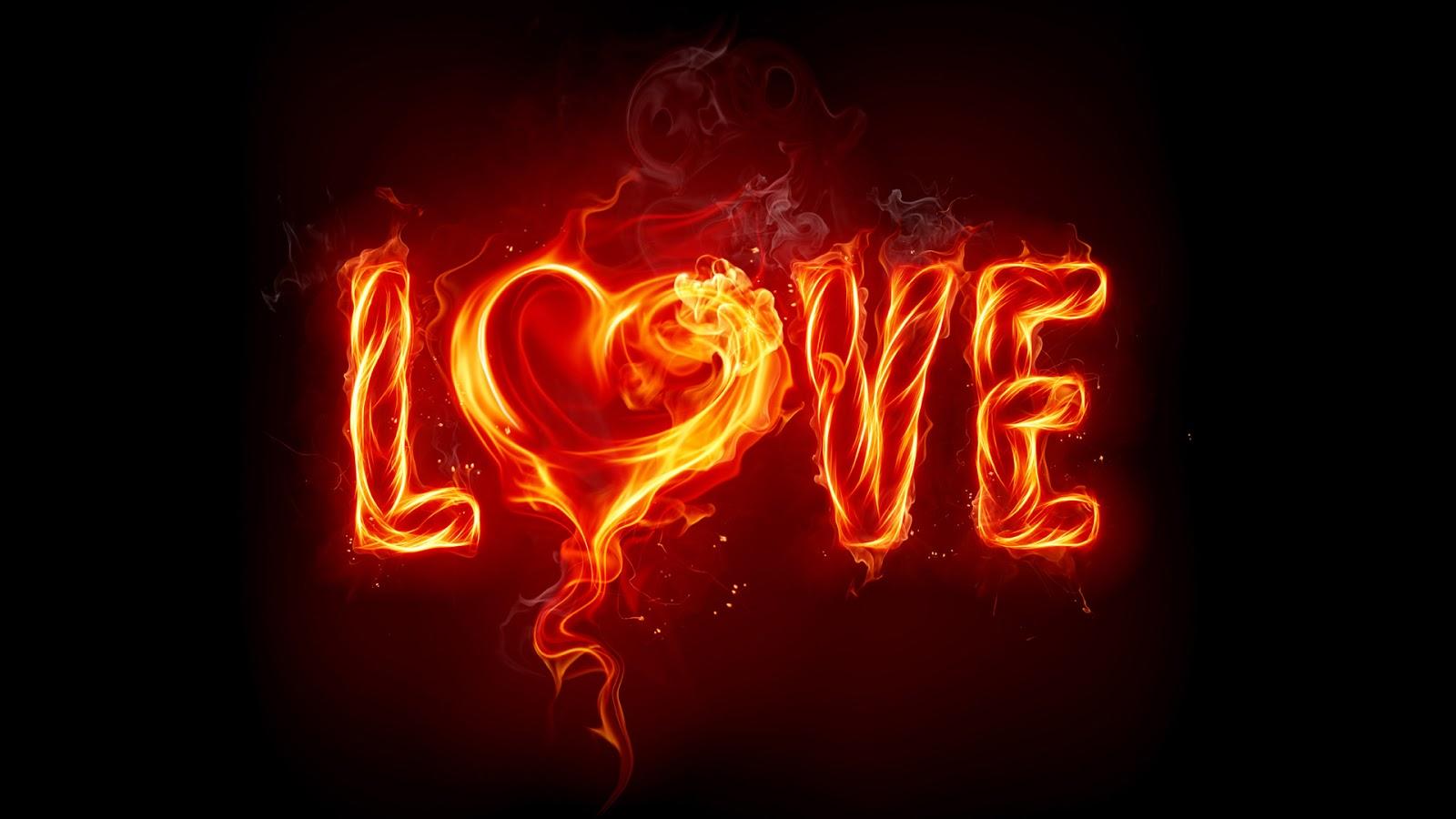 Liefde
Randi V.d.A
Hoe begint het ?
Eerst vindt je hem/haar knap.
Dan kom je in contant (praten met elkaar).
Dan leer je hem/haar kennen. 
En als je over hem/haar denkt
 dan ben je pas verlieft.
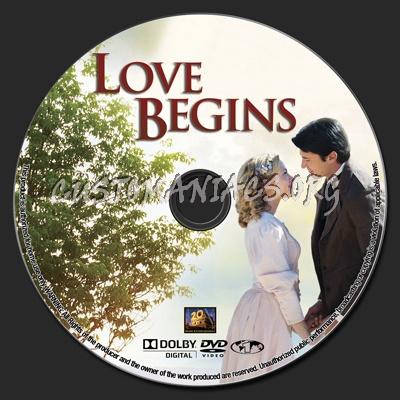 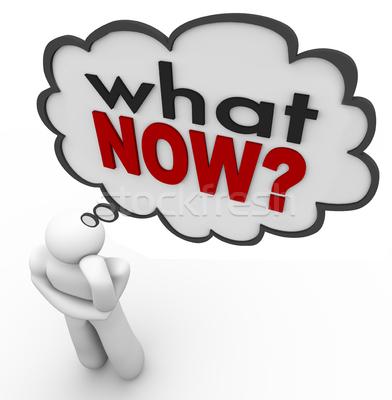 Wat moet ik nu doen .
Ik wist niet wat ik moest doen?
Niet panikeren !
Wacht een weekje of twee .En dan moet je eens vragen aan hem/haar op wie dat hij/zij is .
En dan beging je met te vragen of hij/zij op je is .
En zo niet ,  O nee!
Dat kan iedereen over komen.
Sla zeker niet in paniek . 
Vraag aan hem/haar voor 
nog altijd bevriend te blijven .
Of zeg gewoon wat je voelt en dat je het gewoon wou opbiechten
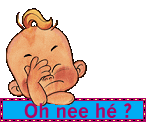 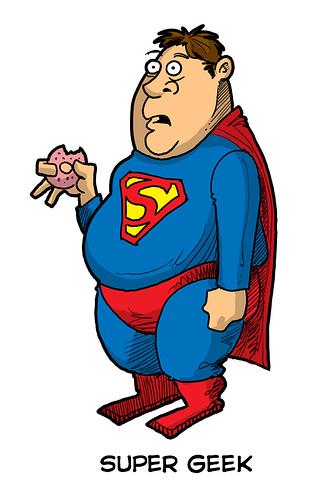 Zo ja,super
Dat is ook wel  stressend.
eerste moment niet direct hysterisch worden (het is mijn vriendje/vriendinnetje)
Wees blij en loop bij hem of omgekeerd .
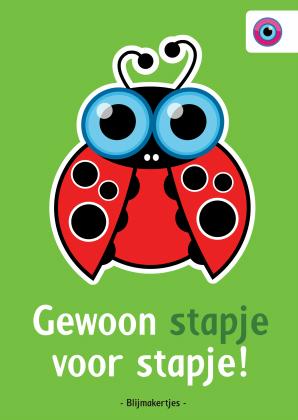 Stapje per stapje
Wat als je vrienden je opdringen
         (kus met hem/haar)
Laat je niet doen en zeg gewoon nee/ja.
Als ze een hele tijd dingen vragen als je bv gekust,handje vasthouden of nog andere dingen hebt gedaan zeg gewoon dat ze dat niet een hele tijd moeten vragen .
Tereeeeeee    Klaar
!!!!!!! Veel succes !!!!!!!
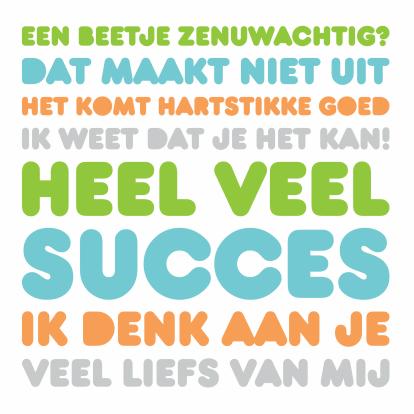